The Nocturnal Surface Energy Budget (SEB) at CabauwFred C. Bosveld (KNMI)
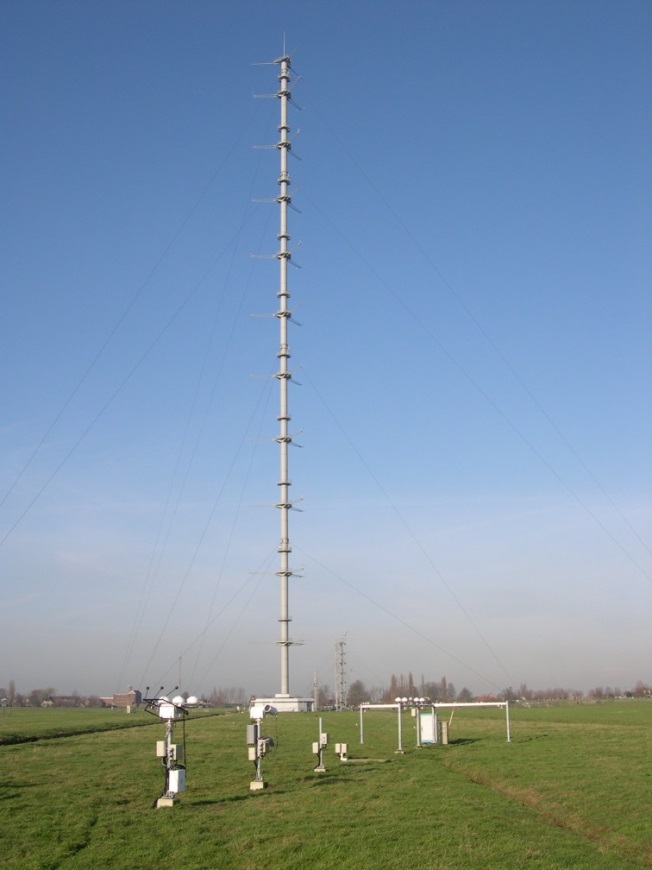 Content

Why bother about SEB closure?
How to measure SEB?
What drives the vegetation heat content?
Rough grassland
A freezing case
A dry summer case
1/12
06-Sep-2017 EMS Dublin
Why bother about Nocturnal SEB closure
A rigorous test on measurement principles
A rigorous test on instrument performance
Day- and night time SEB imbalance may have different causes
Trust in matter and stress flux observations by the EC-method
Improve relevance for model evaluation
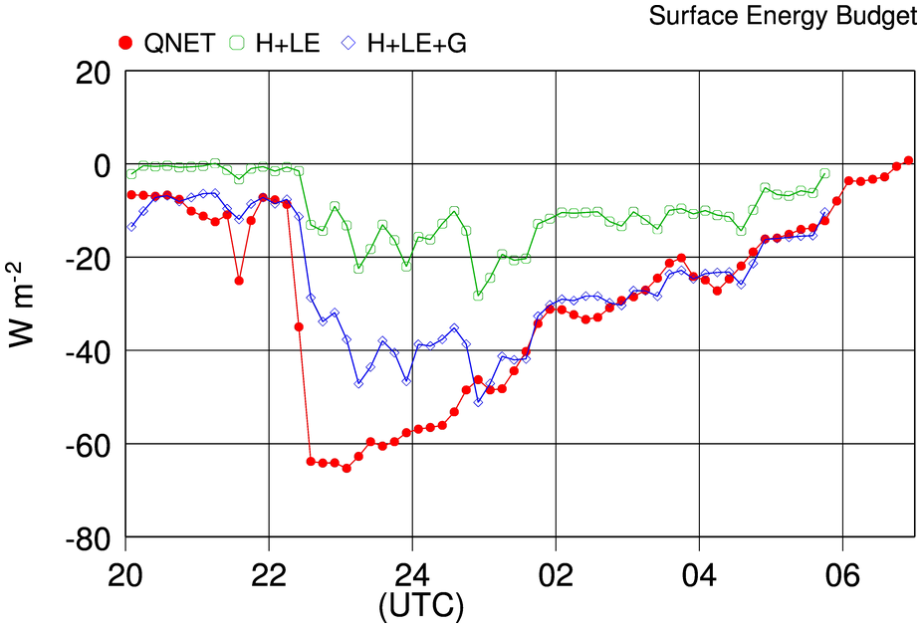 2/12
06-Sep-2017 EMS Dublin
How to measure the SEB (1 of 3)
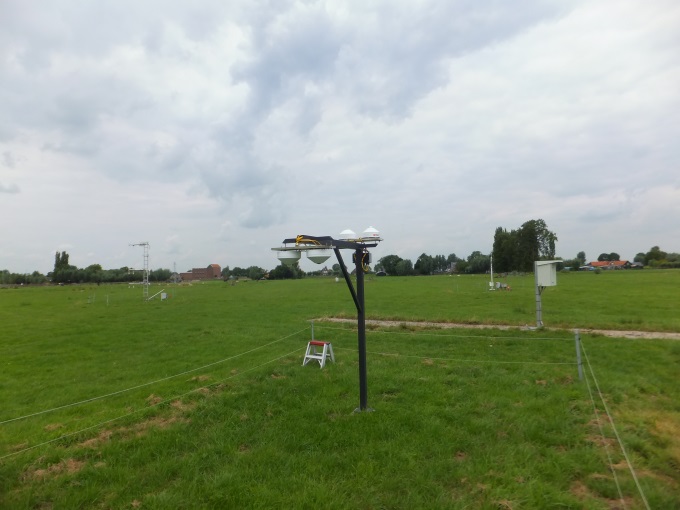   Net Radiation (QNET)

Measure the four individual components with
State of the art pyrano- and pyrgeo meters
Ventilated and heated
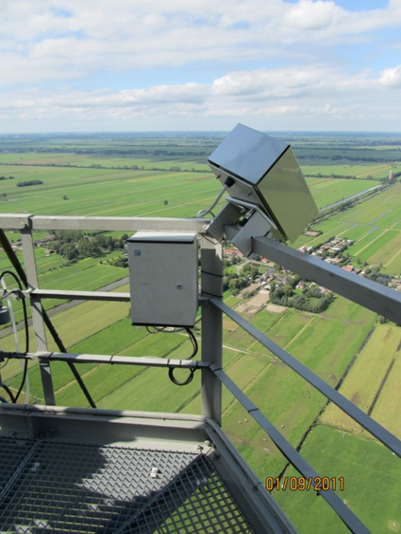 Radiative Surface temperature 

Pyrometer from top of 200 m tower
“Sees” footprint of EC-observations
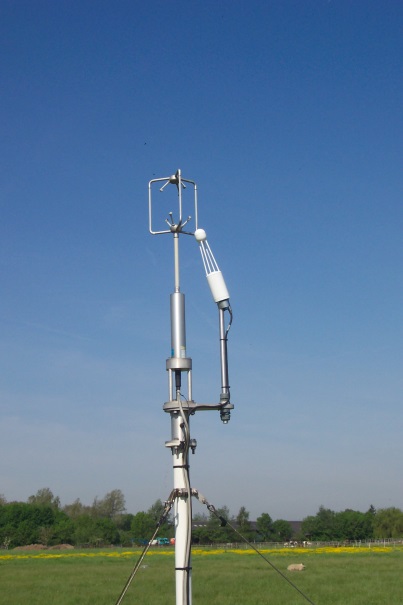   Sensible- and latent heat (H+LE)

State of the art sonic anemometer/thermometer
State of the art open path water vapor sensor
3/12
06-Sep-2017 EMS Dublin
How to measure the SEB (2 of 3)
Self calibrating soil heat flux plates (Hukseflux) 3x2 at 5 and 10 cm
High accuracy temperature profile (KNMI) to extrapolate to surface.
Surface is top of the mineral soil.
Methods: 1) Soil heat flux extrapolated to surface; 2) Soil heat budget
Midday 01 July 2014
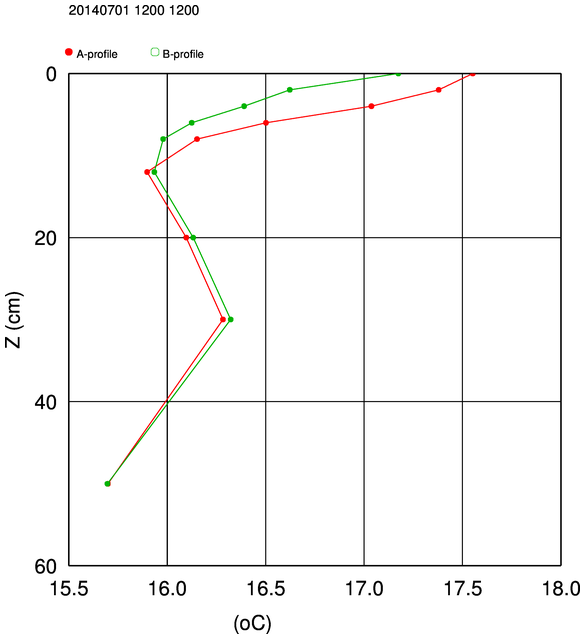 Midday 01 July 2013
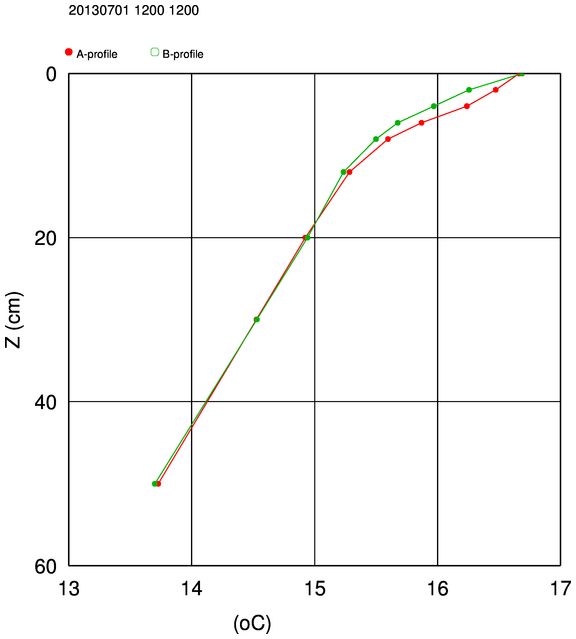 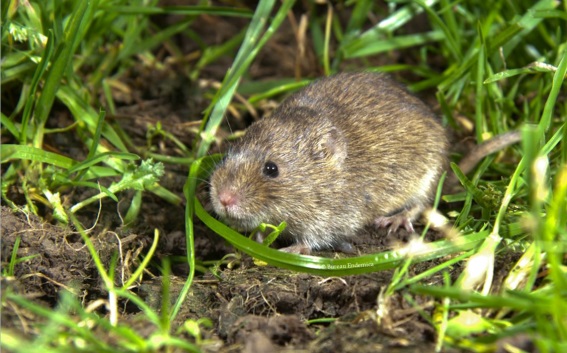 4/12
06-Sep-2017 EMS Dublin
How to measure the SEB (3 of 3)
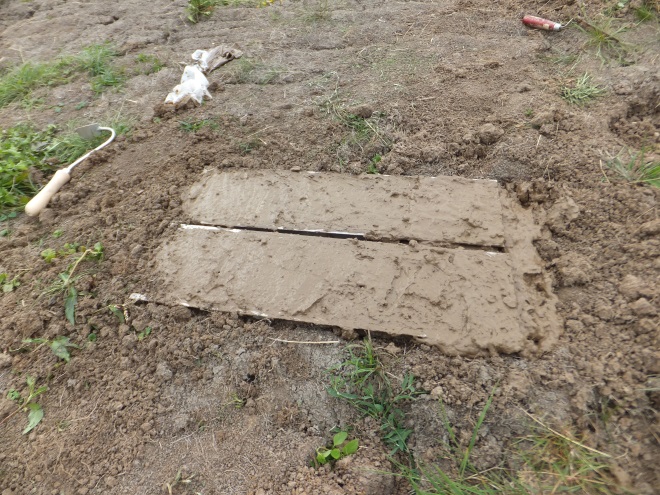 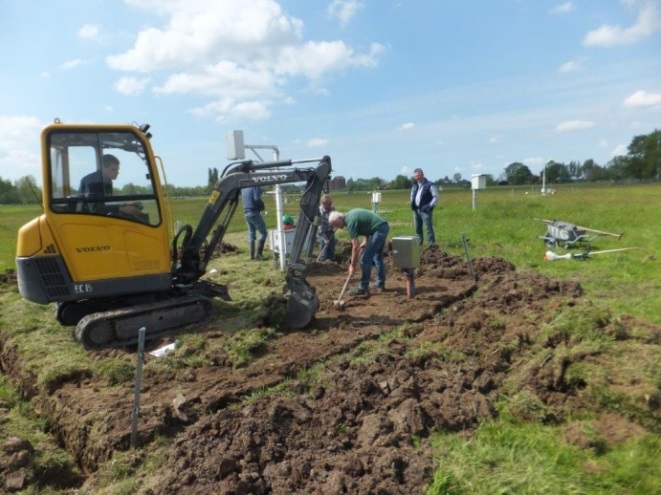 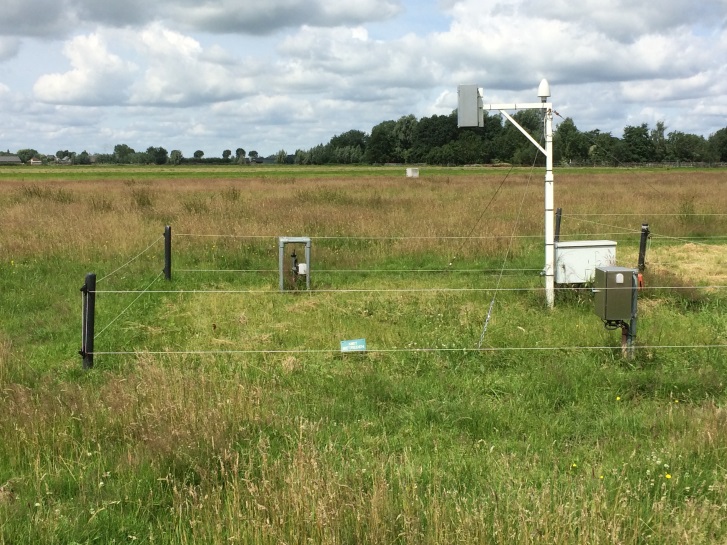 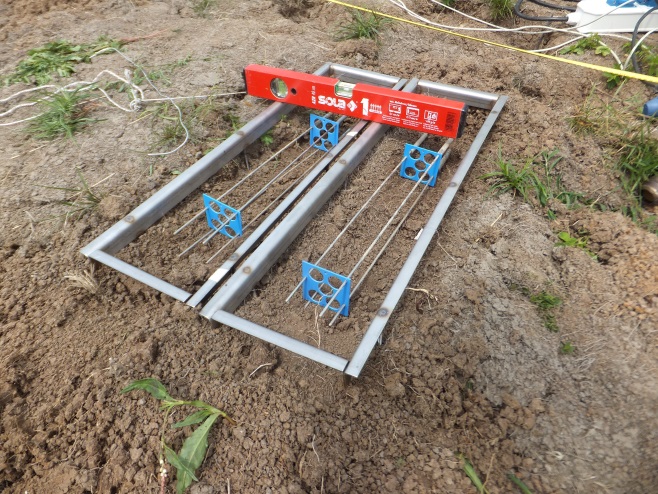 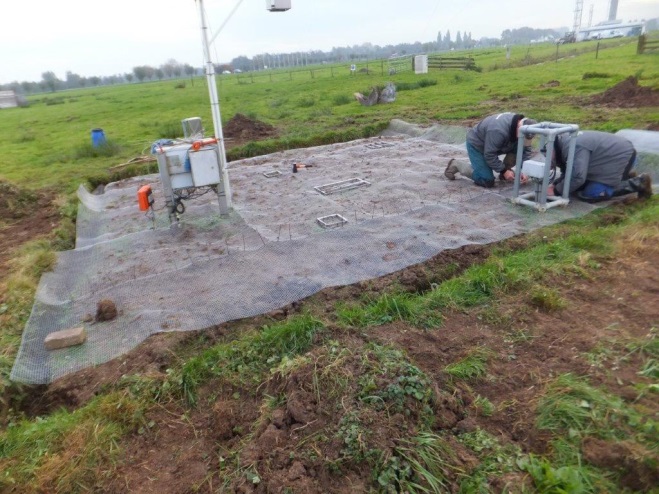 Wait for spring 2016
Summer 2015
5/12
06-Sep-2017 EMS Dublin
Surface Radiation temperature driving the biomass layer
SEB closure with additional heat storage of:
30 kJ/m2/K (7 mm water) and 1 hour response time.
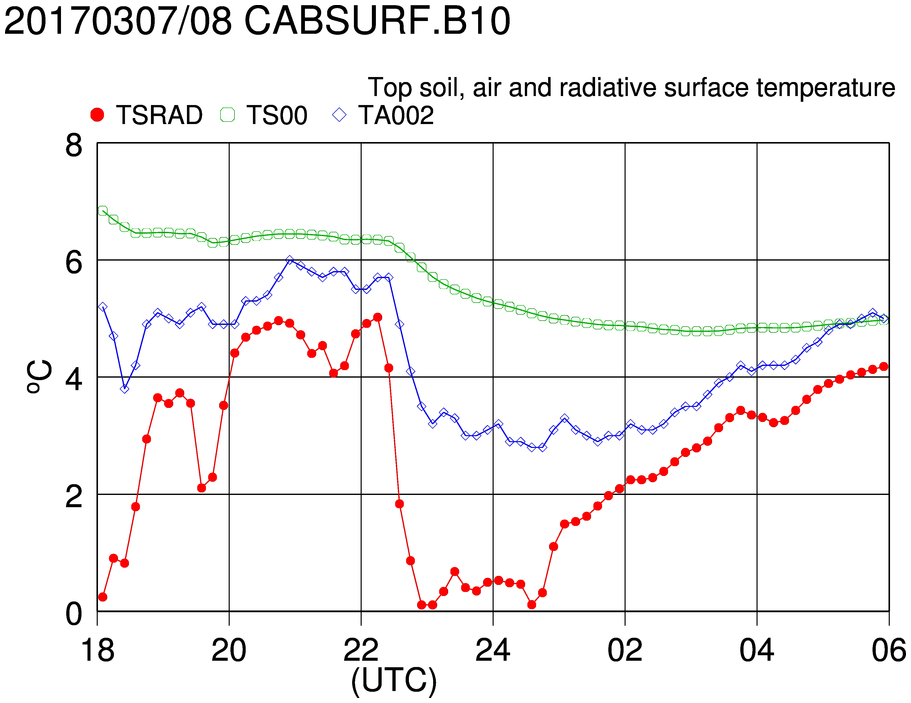 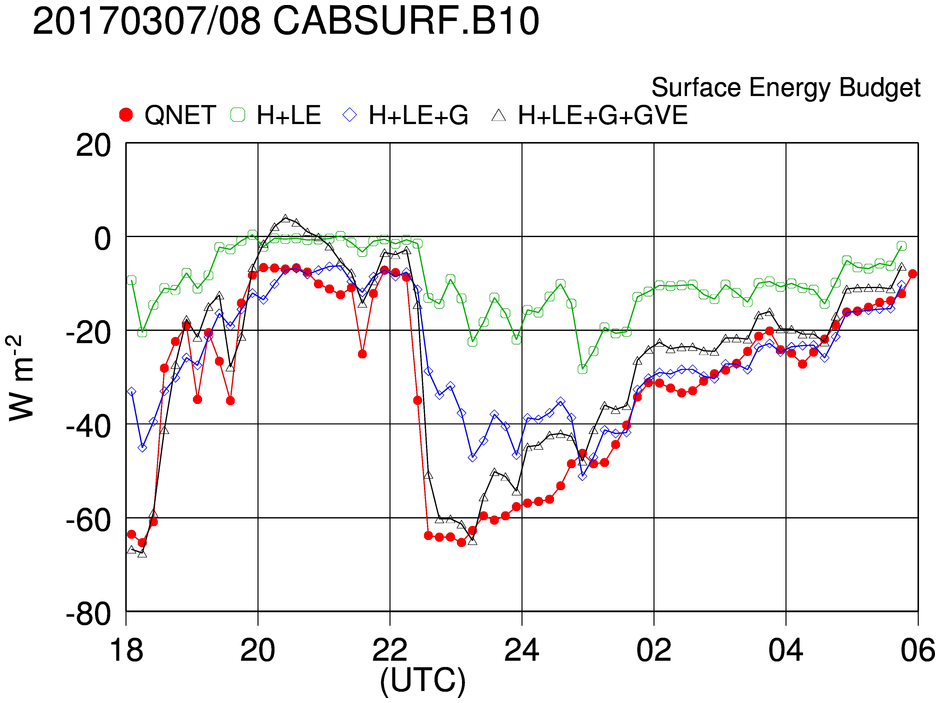 6/12
06-Sep-2017 EMS Dublin
Rough grassland
Layer where bio material dominates
In wet winter periods (winter half year)

Amounts to 7 mm of water
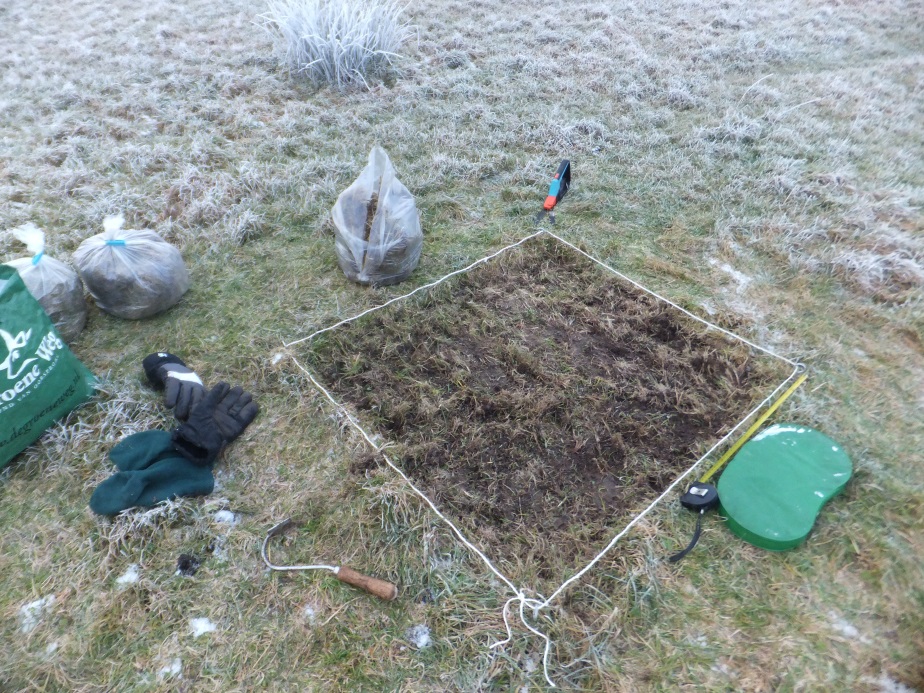 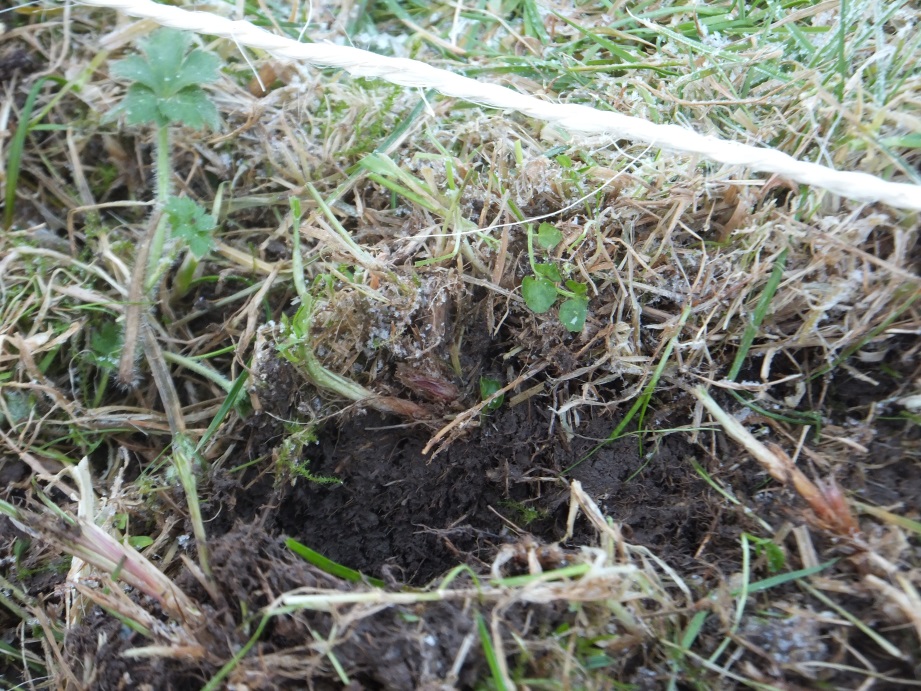 7/12
06-Sep-2017 EMS Dublin
A freezing case
1000 kJ/m2 ( equivalent to 3mm ice formation ) heat released over 12 h period, consumed by ice melting in the next 6 day time hours
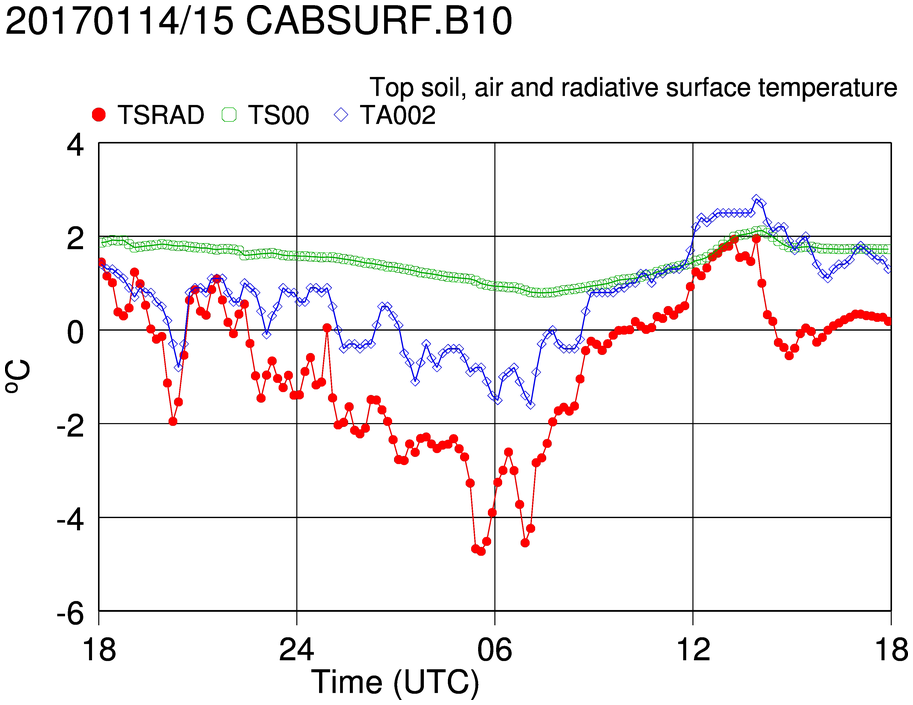 Tsoil above freezing
Tair little freezing
Tsrad sign. freezing
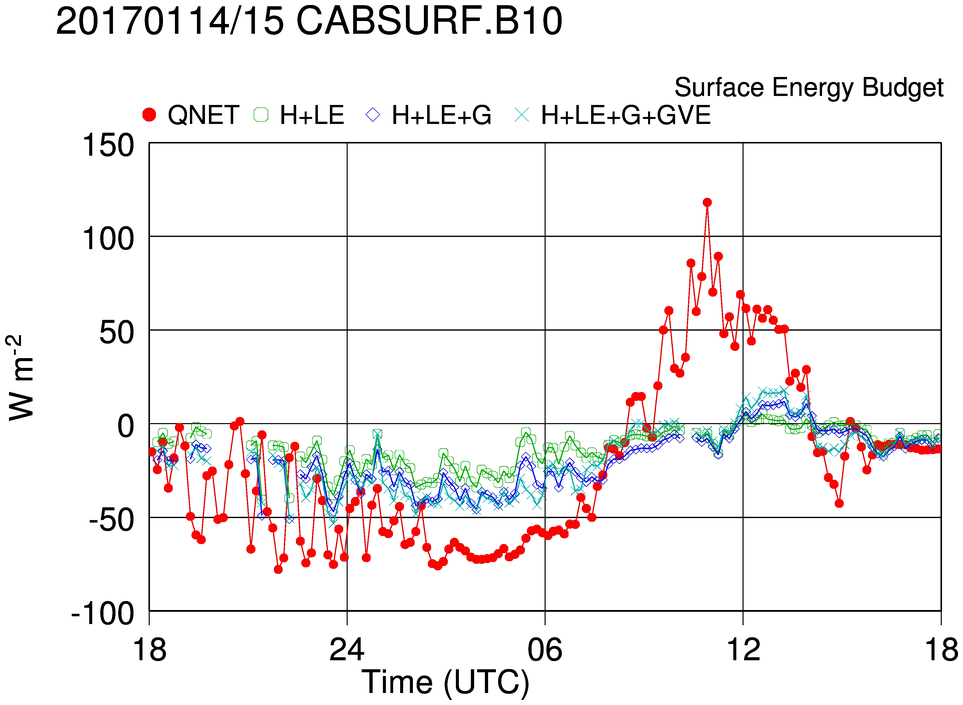 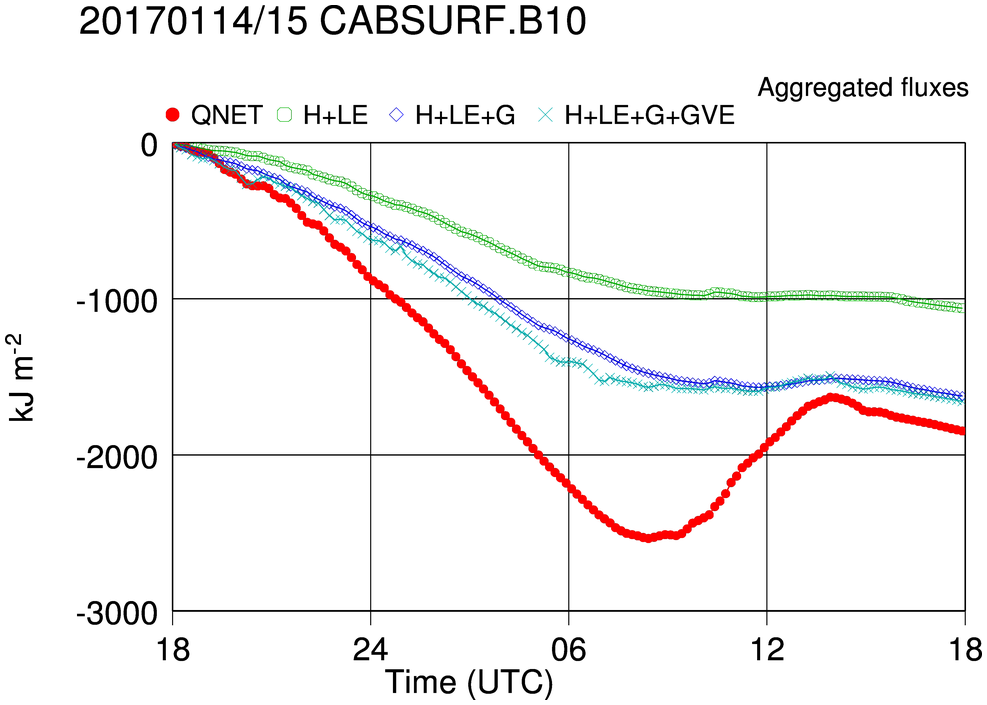 In another case where top Tsoil goes just below freezing we find 6 mm of ice formation.
8/12
06-Sep-2017 EMS Dublin
A dry summer case
Night time SEB closure occurs without additional heat storage
Top soil has dried and dead biomass has almost disappeared.
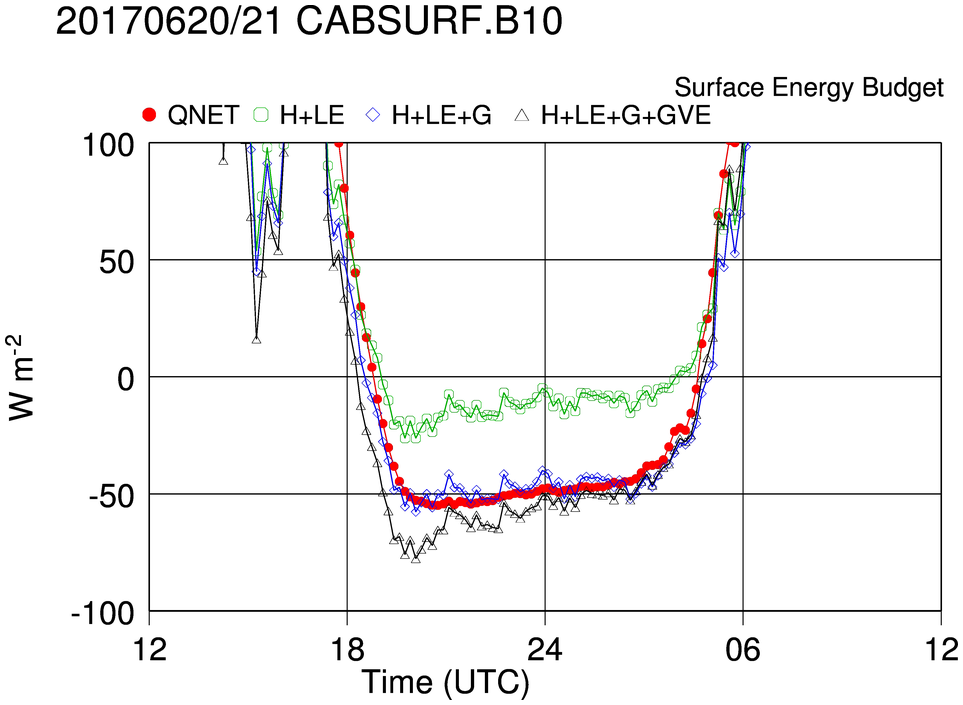 9/12
06-Sep-2017 EMS Dublin
Conclusions
SEB closure is problematic during both night and day
Before studying the physics of SEB imbalance all sorts of observational issues have to be addressed. (corrections, homogeneity,..)
The night time imbalance can be explained by assuming a 7 mm water equivalent heat storage capacity with a response time of 1 hour.
This 7 mm water equiv. is in line with the results of weighing and drying of 1m2 of grass and top soil.
This 7mm  water equiv. is also in line with a freezing case where the top soil temperature goes just below freezing.
During dry periods in summer the top layer dries out and dead biomass almost disappears. Indeed we find that much of the night time SEB imbalance disappears under these conditions. 
This storage term also explains part of the day time SEB imbalance
This may help to better understand the physics behind SEB imbalance during daytime
10/12
06-Sep-2017 EMS Dublin